CS2911Week 1, Class 1
Today
Introductions
Syllabus
Safety Review
Lab 2 starts at our next meeting!
Binary encodings
Muddiest Point
SE-2811
Slide design: Dr. Mark L. Hornick
Content: Dr. Hornick
Errors: Dr. Yoder
1
[Speaker Notes: print 1,12,13,16-19,22-26]
Introduction to Python
Python
Java
Interpreted
Interactive
Dynamically typed – Variable type determined at run-time
Unit-tests essential
white-space: delimited(like pseudocode)
# comment
Compiled
Consider all code 
Statically typed – Variable type checked by compiler
Unit-tests essential
{ } ; delimited
// comment
SE-2811
Dr.Yoder
2
Introduction to Python
Python
Java
scores = list()OR scores = []
scores.append(1)
my_list = [1, 'hi', 5.0]
my_tuple = (1,'hi',5.0)
# tuples are immutable
# can't append
ArrayList scores = new             ArrayList<Integer>();
scores.add(1)

// No tuples in Java, but 
// available in Guava…
// "ImmutableList"
Note implied first argument "self"
SE-2811
Dr. Yoder
3
Introduction to Python
Python
Java
name = 'peter'
OR name = "peter"
# strings are immutable
# no independent
# character type in Python
String name = "peter";

// strings are immutable
char c = 'a'
SE-2811
Dr. Yoder
4
[Speaker Notes: Emphasize: See next slide for how this is possible…]
Indexing lists and strings
Python
Java
long[] a = {1,2,3,4,5};
long x = a[0];
# not possible for an array
String s = "abcde";
char c = s.charAt(0);
String b = s.substring(2,4);

if(b instanceof String)
if(b.getClass() == String.class)
a = [1,2,3,4,5]
x = a[0]        	# x is an int
y = a[2:4]       # y is a list
s = "abcde"  	# s is a str
c = s[0]        	# c is a str!
b = s[2:4]     	# b is a str

if isinstance(c,str):
if type(c) is str:
SE-2811
Dr. Yoder
5
Last class: Slide 12
[Speaker Notes: "The string data type is also used to represent arrays of bytes, e.g., to hold data read from a file."
https://docs.python.org/2/reference/datamodel.html]
Negative indices
Python
Java
s = "abcde"
length = len(s)
d = s[-1]
b = s[-2:-1]
b = s[-2:]
b = s[:2]
OR b = s[0:2]
String s = "abcde";
int len = s.length();
char d = s.charAt(len-1)
b = s.substring(len-2,len-1)
b = s.substring(len-2,len)
b = s.substring(0,2)
SE-2811
Dr. Yoder
6
Last class: Slide 13
If/else
Python
Java
if a < b:
  comp = 'less than'
elif a == b:
  comp = 'equal to'
else:
  comp = 'greater than'

print "a is",comp,"b"
if (a<b) {
  comp = "less than";
} else if (a == b) {
  comp = "equal to";
} else {
  comp = "greater than";
}
S.o.pl("a is "+comp+" b")
SE-2811
Dr. Yoder
7
Last class: Slide 14
From Dr. Sebern's introductory video
Loops
Python
Java
x=0
while x < 10:
   x += 1

for x in range(5,10):
   print x

# no do-while
long x = 0;
while (x < 10) {
   x++
}
for(int x = 5; x<10; x++) {
  S.o.pl(x)
}
do {…
} while(….)
SE-2811
Dr. Yoder
8
Last class: Slide 15
[Speaker Notes: Note that Python ONLY uses for-each loops.  Range returns an iterator which the for-each loop repeatedly calls next() on internally]
Exceptions in Python
Python
Java
try:
 raise Exception('Ow!')
except ZeroDivisionError:
 print 'Division by zero'
finally:
 print 'Cleanup'
try {
 throw new Exception("Ow")
} catch (ArithmeticException e) {
 S.o.pl('Division by zero')
} finally {
 S.o.pl('Cleanup')
}
SE-2811
Dr. Yoder
9
Last class: Slide 16
Conversions
Python
Java
Parsing Strings
s = '1'
i = int(s)
s = str(i)
Encoding/Decoding Unicode
s2 = s[0]
i = ord(s2)
s3 = chr(i)
Parsing Strings
String s = "1";
int i = Integer.parseInt(s);
s = ""+i;
Encoding/Decoding Unicode
char c = s.charAt(0);
long i = c;
char c3 = i;
SE-2811
Dr. Yoder
10
Last class: Slide 17
Python 2 vs. Python 3
Python 3 makes very clear the difference between DATA (bytes) and TEXT (str)
This requires web framework developers to explicitly decide what encoding their data is in
This can be inconvenient at times, but helps avoid very subtle bugs
http://python-notes.curiousefficiency.org/en/latest/python3/binary_protocols.html#binary-protocols
SE-2811
Dr. Yoder
11
Last class: Slide 18
Representing characters with bytes
‘A’
ASCII characters:
0100 0001 ‘A’
0100 0010 ‘B’    
0110 0001 ‘a’
0011 0000 ‘0’
0011 0001 ‘1’
0000 1101 ‘\r’ CR (Carriage return)
0000 1010 ‘\n’ LF (Line feed, New line)
0010 0000 ‘ ’ (Space)
0100 0001
Byte
nibble
Class
1-1:
Slide
18
12
RequiredASCII characters
SE-2811
Dr.Yoder
13
Last class: Slide 4
[Speaker Notes: 17q1 added after class, "Hex code" added day of Lab 3]
How integers are stored conceptually in Python
i = 5
101
i = 255
11111111
i = 1000
1111101000
i = 2147483647
1111111111111111111111111111111
SE-2811
Dr. Yoder
14
Last class: Slide 21
[Speaker Notes: (Length is also stored, and bigger numbers are internally broken up into chunks)

2147483647 = 2^31-1 is the Java's Integer.MAX_VALUE. But Python 3 integers can be as large as you want them to be.]
Different ways of writing an integer literal in Python
i = 14
i = 0b1110
i = 0o16          // Java, C, C++ write this 016(!!!)
i = 0xe

i = 100
i = 0b1100100
i = 0o144
i = 0x64
SE-2811
Dr.Yoder
15
Last class: Slide 22
[Speaker Notes: Worth noting that MANY LANGUAGES HISTORICALLY (C, C++, Java) treat leading zeros as a sign that the number is octal (!!!)

(C# only has decimal and hexadecimal literals… probably a good thing.)
(Scala has dropped Octal support)

In all my reading on this subject, Unix permissions are the only use of Octal I have seen anyone discuss.]
Exercise
(Check your work on this one by converting back to decimal)
Write the following numbers as Python binary, octal, and hexadecimal literals
i = 75
i = 0b____________________
i = 0o_______________
i = 0x______
How many bits are needed? How many bytes?
SE-2811
Dr.Yoder
16
Last class: Slide 23
[Speaker Notes: 4 minute exercise]
Exercise
Write the following numbers as Python binary, octal, and hexadecimal literals
i = 40
i = 0b____________________
i = 0o_______________
i = 0x______
How many bits are needed? How many bytes?
SE-2811
Dr.Yoder
17
Last class: Slide 24
Exercise
Write the following numbers as Python binary, octal, and hexadecimal literals
i = 130
i = 0b____________________
i = 0o_______________
i = 0x______
How many bits are needed? How many bytes?
SE-2811
Dr.Yoder
18
Last class: Slide 25
Exercise
Write the following numbers as Python binary, octal, and hexadecimal literals
i = 178
i = 0b____________________
i = 0o_______________
i = 0x______
How many bits are needed? How many bytes?
SE-2811
Dr.Yoder
19
Exercise
Write the following numbers as Python binary, octal, and hexadecimal literals
i = 255
i = 0b____________________
i = 0o_______________
i = 0x______
How many bits are needed? How many bytes?
SE-2811
Dr.Yoder
20
Exercise
Write the following numbers as Python binary, octal, and hexadecimal literals
i =191
i = 0b____________________
i = 0o_______________
i = 0x______
How many bits are needed? How many bytes?
SE-2811
Dr.Yoder
21
How strings are conceptually stored in Python
(Number of characters is also stored)
s = 'ABC'
00000 00000000 01000001 
00000 00000000 01000010 
00000 00000000 01000011
s = '\r\n'
00000 00000000 00001101 
00000 00000000 00001010
SE-2811
Dr. Yoder
22
Last class: Slide 26
[Speaker Notes: Python stores characters up to 21 bits long.  It stores code points (characters) 0-0x10FFFF.  In a single string object, it uses the same number of bits to store each character.  If all characters use less than 8 bits, like in the example above, it will actually only store one byte per character (and fill in the extra zeros if needed).  If all characters use less than 16 bits, it will use 2 bytes per character.  If any character uses 17 to 21 bits, it will use 4 bytes (32 bits) to store each character.

To decide which character goes with each numeric value, Python uses Unicode encoding.

This page mentions Python 3.3+, strings that only require 8 or 16 bits are only stored using 8 or 16 bits.
http://python-notes.curiousefficiency.org/en/latest/python3/questions_and_answers.html#why-not-just-assume-utf-8-and-avoid-having-to-decode-at-system-boundaries]
How strings are conceptually stored in in Python
s = '0123'
00000 00000000 00110000 
00000 00000000 00110001 
00000 00000000 00110010 
00000 00000000 00110011
SE-2811
Dr. Yoder
23
Last class: Slide 27
[Speaker Notes: (Actually, 32 bits are stored for each character, but only the first 21 bits are used.)]
How strings are conceptually stored in in Python
s = '日本語' # means "Japanese Language"
00000 01100101 11100101  #日 sun
00000 01100111 00101100  #本 root
00000 10001010 10011110  #語 language
SE-2811
Dr.Yoder
24
ord() and chr()
i = 5    # int literal
# 101
s = chr(i)
# 00000 00000000 00000101 
s = 'a'   # str literal
# 00000 00000000 01100001 
i = ord(s)
# 1100001
Last class: Slide 28
SE-2811
Dr. Yoder
25
[Speaker Notes: Strings are actually stored with 32 bits, but only the first 2 bits are used for a Unicode code-point, because so far, those are the only Unicode code-points defined.]
How bytes are stored in Python
(Length is also stored)
s = b'ABC'
01000001 01000010 01000011
s = b'0123'
00110000 00110001 00110010 00110011
s = b'\r\n'
00001101 00001010
SE-2811
Dr. Yoder
26
Arbitrary byte literals
5 = 0x05
b'\x05'
# 0000 0101
14 = 0x0e
b'\x0e'
# 0000 1110
100 = 0b110 0100 = 0x64
b'\x64'
# 0110 0100
SE-2811
Dr.Yoder
27
[Speaker Notes: These really do store just one byte, even though you use four characters to type them in your code:
b = '\x05'
len(b)
# 1]
bytes can be sliced like strings
b = b'ABC'
# 01000001 01000010 01000011
b[1:3]
# 01000010 01000011
# b'BC'
But not indexed like strings!
b[0]
# ….000000000001000001
# 65 (an integer)
SE-2811
Dr.Yoder
28
Converting between strings and bytes
# Use UTF-8 for the byte string
# If a non-ASCII characters is used in s,
# multiple bytes in b will replace it.
s = bytes.decode(b)
b = s.encode()
# Use ASCII for the byte string
# Only ASCII characters can be used in s
s = bytes.decode(b,'ASCII')
b = s.encode('ASCII')
SE-2811
Dr.Yoder
29
int() and str()
s = b'1234'
# 00000 00000000 00110001 
# 00000 00000000 00110010 
# 00000 00000000 00110011
# 00000 00000000 00110100
i = int(s)
# 10011010010
SE-2811
Slide design: Dr. Mark L. Hornick
Content: Dr. Hornick
Errors: Dr. Yoder
30
int() and str()
i = 999
# 11 11100111
s = str(i)
# 00000 00000000 00111001 
# 00000 00000000 00111001 
# 00000 00000000 00111001
SE-2811
Slide design: Dr. Mark L. Hornick
Content: Dr. Hornick
Errors: Dr. Yoder
31
int(…,16)
s = '1AFF'
# 00000 00000000 00110001 
# 00000 00000000 01000001 
# 00000 00000000 01000110 
# 00000 00000000 01000110
i = int(s,16)
# 1 1010   1111 1111
SE-2811
Slide design: Dr. Mark L. Hornick
Content: Dr. Hornick
Errors: Dr. Yoder
32
format(…,'x')
i = 0xAFF
# 1010 11111111
s =format(i,'04x')
# 00000 00000000 00110000 
# 00000 00000000 01100001 
# 00000 00000000 01100110 
# 00000 00000000 01100110 
# ('0aff')
SE-2811
Slide design: Dr. Mark L. Hornick
Content: Dr. Hornick
Errors: Dr. Yoder
33
[Speaker Notes: hex(i)[2:] is popular, but doesn't have a way to include padding zeros.  It also doesn't work for negative numbers. format(0xAFF,'+05x') is quite predictable. format(0xAFF,'x') also works nicely if you don't care how many digits there are.


Note that you can also use 'b', 'o' bases]
.to_bytes()
i = 0xAFF = 281510
# 1010 11111111
b = i.to_bytes(2,'big')
# 00001010 11111111
# b'\n\xff'
i2 = int.from_bytes(b,'big') # class method
# 1010 11111111
SE-2811
Dr.Yoder
34
Keyword Arguments
You can include the names of the parameters as "keywords" on your arguments:
b = i.to_bytes(length=2, byteorder='big')
# length – number of bytes to produce in b

i2 = int.from_bytes(bytes=b, byteorder='big')

# This can help make code self-documenting
SE-2811
Dr.Yoder
35
Review
b'\xbe\xef' = 1011 1110 1110 1111 (as bytes)
0xbeef = 1011 1110 1110 1111 (as int)
(…).to_bytes(…,byteorder='big')
int.from_bytes(…,byteorder='big')
ord(…)
chr(…)
int(…)
format(…,'x')
SE-2811
Dr. Yoder
36
Question
Why might int(…) and format(…) be less efficient than the others for creating a raw encoding?
SE-2811
Dr.Yoder
37
[Speaker Notes: Why are int(…) and chr(…) less natural?]
Encoding Message Length
Field at start of message
	03 31 0d 0a
Special code at end of message
	31 0d 0a 00
	HTTP header lines: 0d0a
Predetermined size
	TCP header
SE-2811
Dr.Yoder
38
Parsing Messages
Field at start of message
	Read field – you know exactly what is where
Special code at end of message
	Keep reading until you find the code
Predetermined size
	Read all fields – you know exactly what is where
SE-2811
Dr.Yoder
39
Exercise
Consider the following format:
A message has a four-byte header. The second and third bytes give the number of bytes in the payload.
Write a program in pseudocode to read the message and save the payload.
SE-2811
Dr.Yoder
40
Exercise
Create a striped sequence of bytes
10101010 11001100
Create the integer stored (in Python) as
1100110010101010
Create the byte array
11001100 11001100 10101010 10101010 
Create the integer
11001100 11001100 10101010 10101010
SE-2811
Dr.Yoder
41
Exercise
Create the bytes object b'ABC' by using literal hexadecimal byte encoding

b'\x______

Choose a number from 1 to 20. Write all the bits of this number when stored in an int in Python.
SE-2811
Dr.Yoder
42
Exercise
Write the number 512 as a binary number (by hand)

Write how this number will be stored in binary as a python int

Write the bits used to store the result of 
(512).to_bytes(4,"big")
SE-2811
Dr.Yoder
43
Exercise
Explain why you do not want to use int, str, or .format for manipulating bits and bytes in Python


Write what will be displayed by print(chr(0x32)+chr(0x30)+chr(0x31)+chr(0x36) 	+chr(0x20)+chr(0x41)+chr(0x44))
SE-2811
Dr.Yoder
44
big / little endian byte order
Consider the number 1030 = 1024 + 4 + 2 = 
100 0000 01102 = 40616= 0x04 06
Big endian: the first bytes (low index bytes) are the most significant bytes 
04 06
Little endian: the last bytes (high index bytes) are the most significant bytes
06 04
(Not 60 40 or 60 20 or 0110 0010 – only bytes are reversed, not bits)
SE-2811
Dr. Yoder
45
Circle one for each line:
Network order is:

Big Endian / Little Endian

Intel machines are:

Big Endian / Little Endian
SE-2811
Dr.Yoder
46
[Speaker Notes: Intel machines can operate in any mode (I believe), but there is one endian-ness that is the "standard default"]
Challenges (purely optional)
Explore the operators <<, >>, &, and I in Python.
SE-2811
Dr.Yoder
47
Create a primes string (purely optional)
…1111111111111111100000000000001111111111100000001111100011


(Why is this a "primes" string?)
SE-2811
Dr.Yoder
48
Exercise
Consider the following format:
A message has a four-byte header with the number of lines in a text file as a binary number
Then, the lines follow, each terminated by '\n'
Suppose you can get one byte (single-byte string) of the message by calling next_byte().

Brainstorm a list of as many sub-methods for a program to parse this file as you can.
SE-2811
Dr.Yoder
49
Exercise
Consider the following format:
A message has a four-byte header with the number of lines in a text file as a binary number
Then, the lines follow, each terminated by '\n'
Suppose you can get one byte (single-byte string) of the message by calling next_byte().

Write pseudocode to read in the file and stop before reading past the end.
SE-2811
Dr.Yoder
50
Exercise
Consider the following format:
A message has a four-byte header with the number of lines in a text file as a binary number
Then, the lines follow, each terminated by '\n'
Suppose you can get one byte (single-byte string) of the message by calling next_byte().

Write Python code to read in the file and stop before reading past the end.
SE-2811
Dr.Yoder
51
Binary literal types
Python
Java
Specify bits in a byte
b = b'\xff'
Specify bits in an int
i = 0x7fffffff
byte b = 0xff;

int i = 0x7fffffff;
SE-2811
Dr.Yoder
52
Python byte lists and strings
Python 3.x
Python 2.7
str
bytearray
unicode
bytes               # ASCII string, array of bytes
bytearray         # Mutable list of bytes
str                    # Unicode string
SE-2811
Dr.Yoder
53
Acknowledgement
This course is based on the text
Computer Networking: A Top Down Approach 7th edition Jim Kurose, Keith RossAddison-Wesley
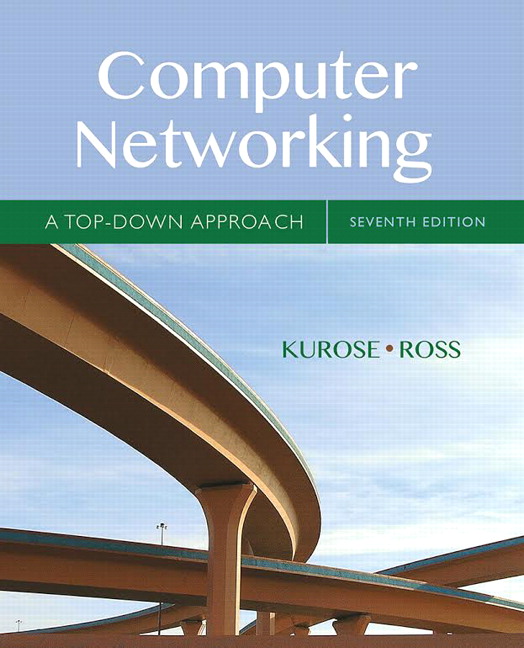 SE-2811
Dr. Josiah Yoder
54
[Speaker Notes: Book image added later]